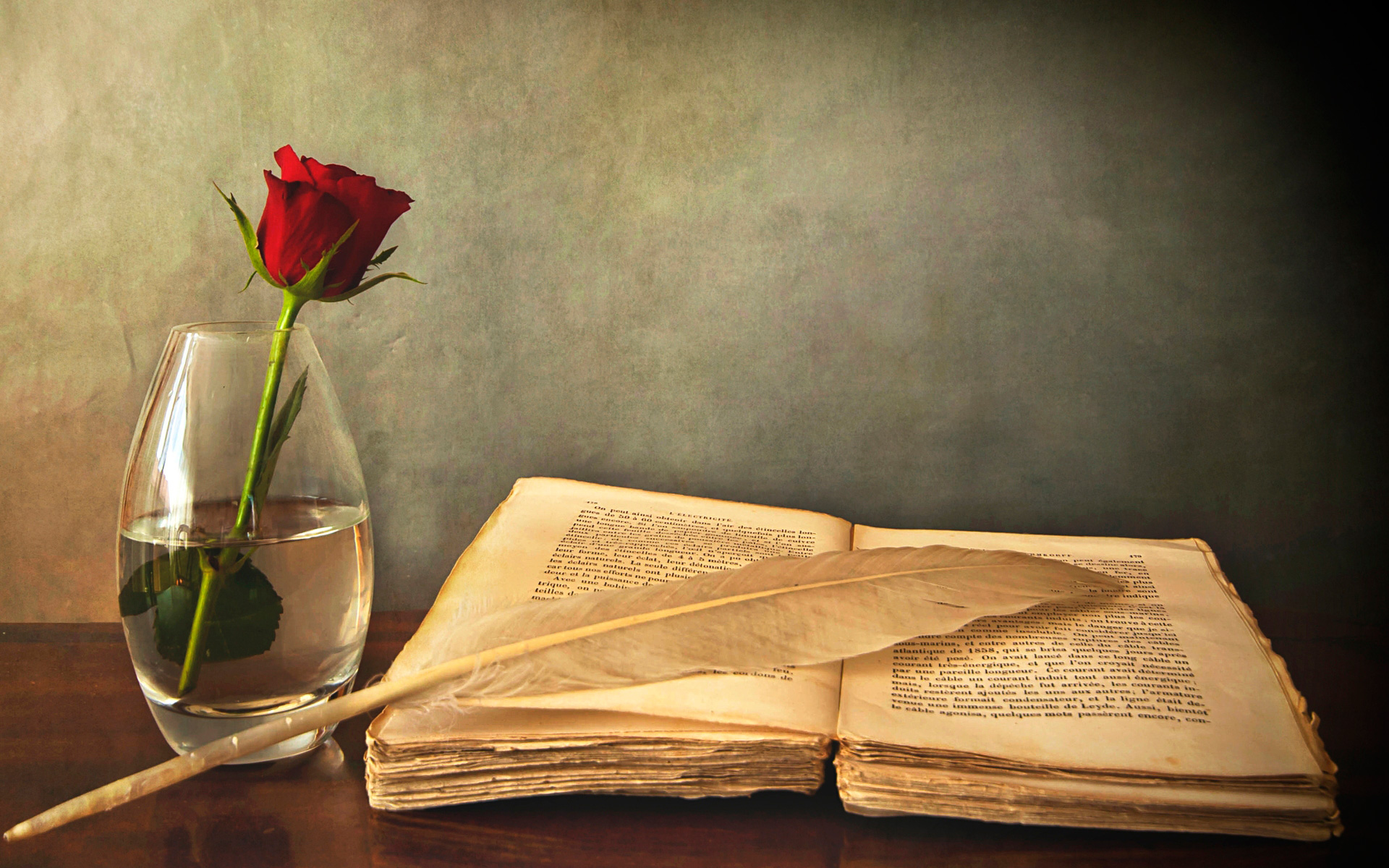 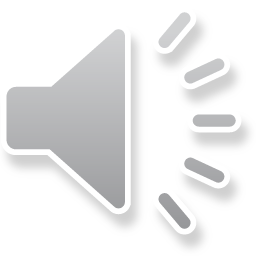 Булгаков Михайло 
Опанасович
(1891-1940)
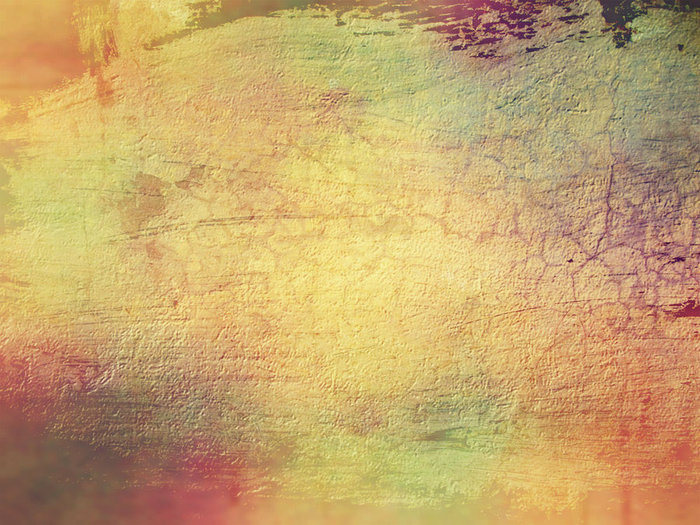 Біографія
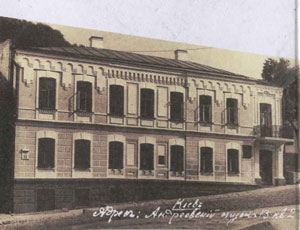 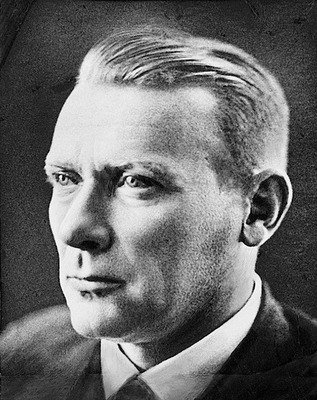 Народився Булгаков у  Києві.
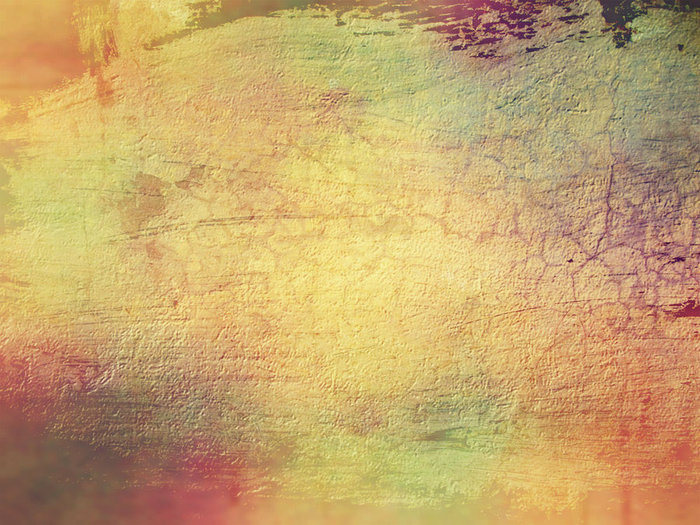 Родовід
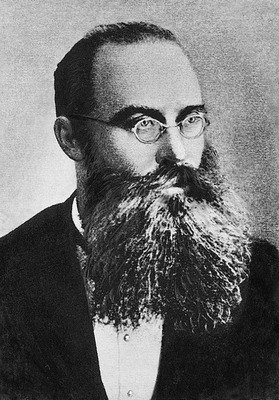 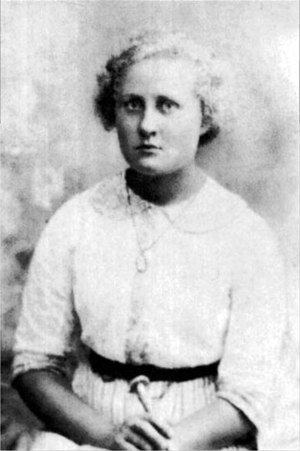 Іван
Михайло
Варвара
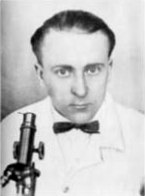 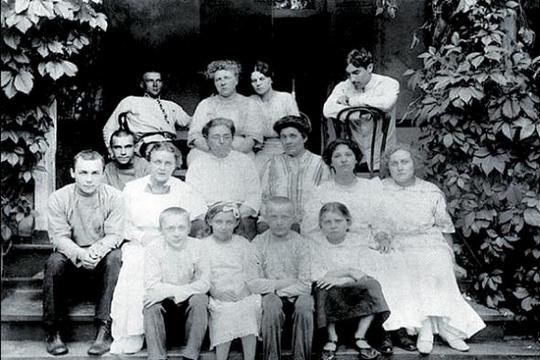 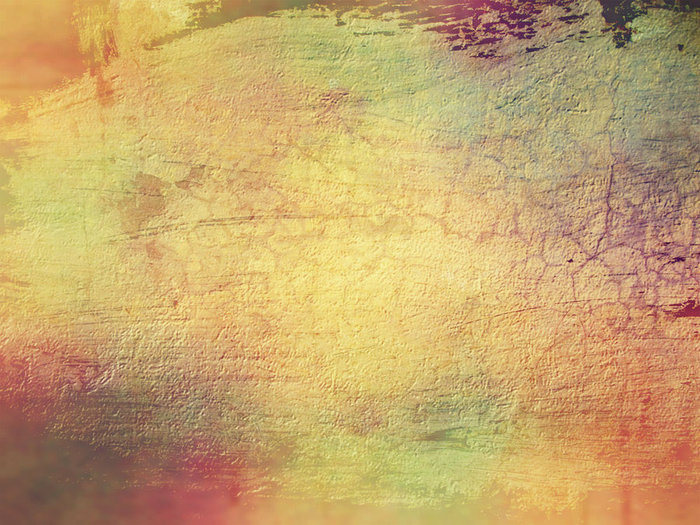 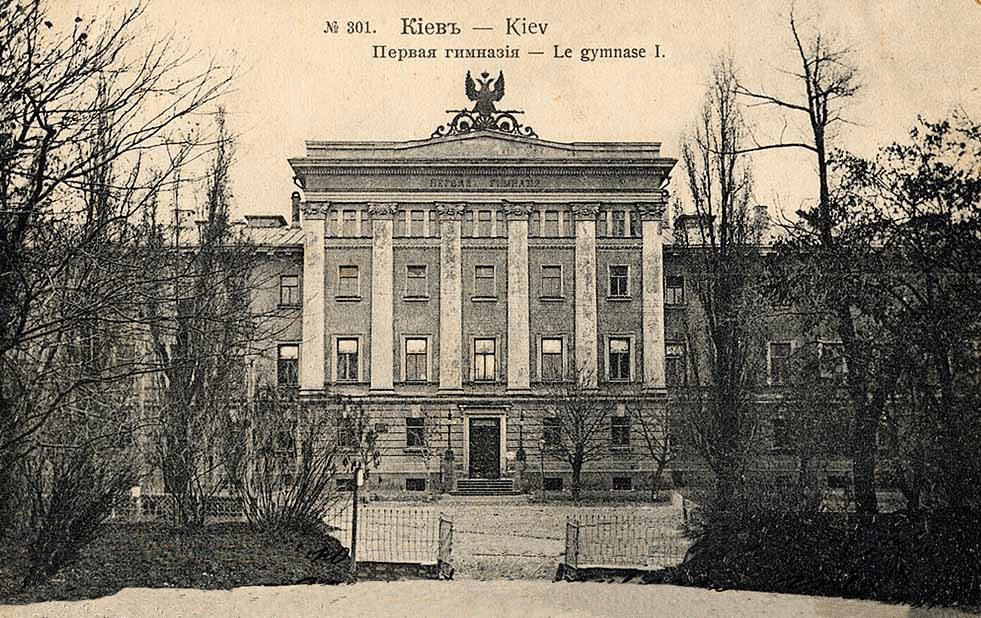 В 1909 р. М. Булгаков скінчив Київську Першу гімназію і вступив до медичного факультету Київського університету. 31 жовтня 1916 р. — здобув диплом лікаря з відзнакою.
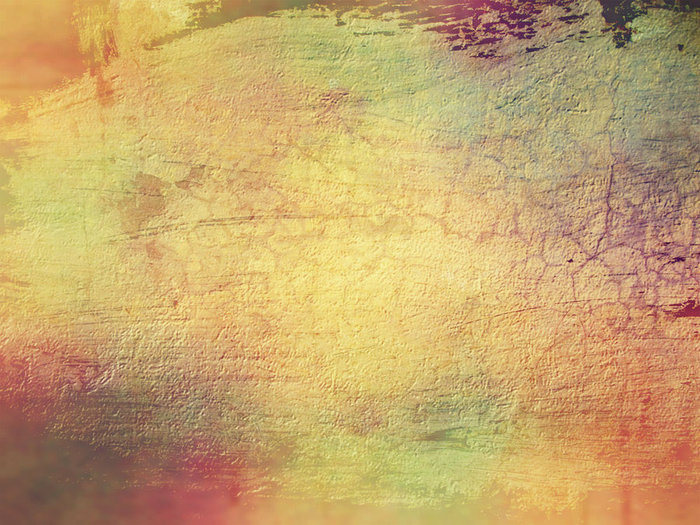 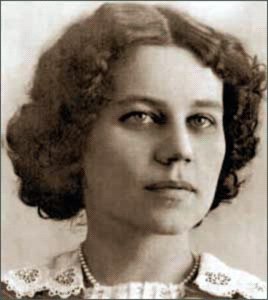 Шлюб
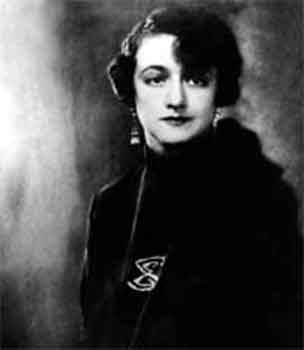 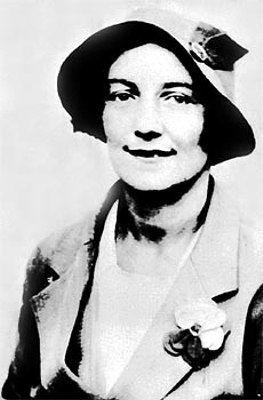 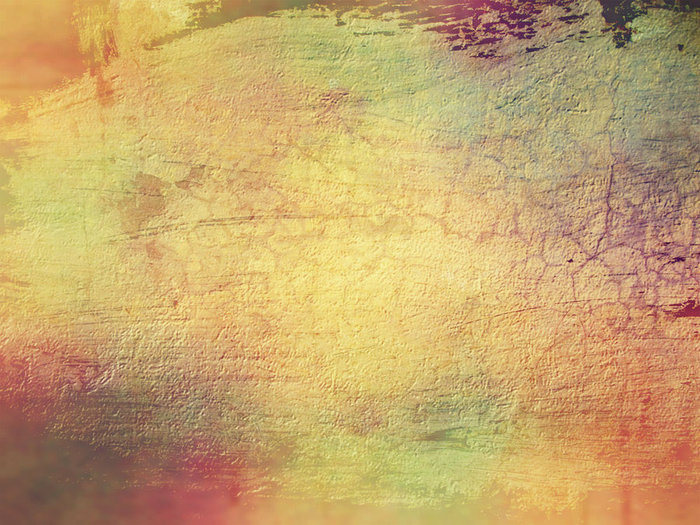 У церкві Миколи Доброго на Подолі 
Булгаков і Тетяна Лаппа повінчалися
 (будинок не зберігся) .
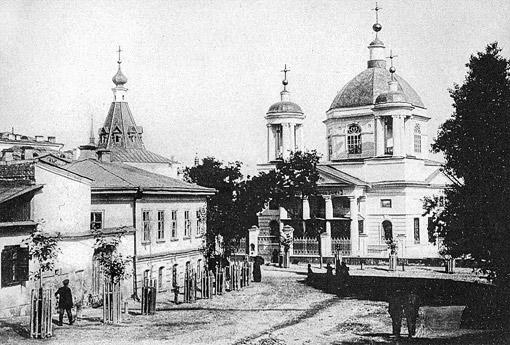 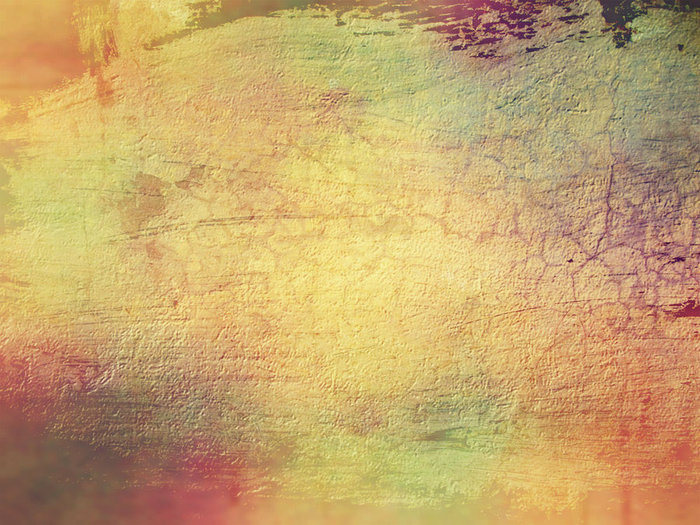 Під час громадянської війни, у лютому 1919 р., М. Булгаков у якості військового лікаря був мобілізований до армії Української народної республіки.
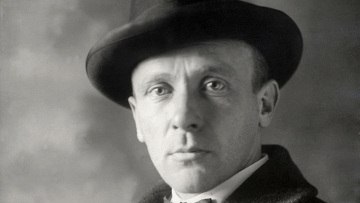 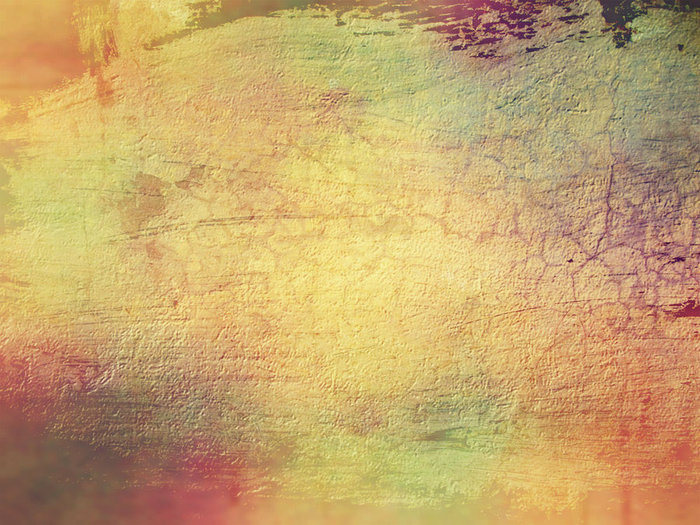 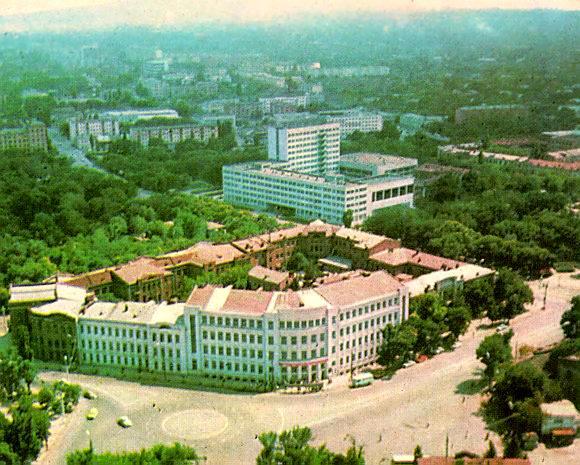 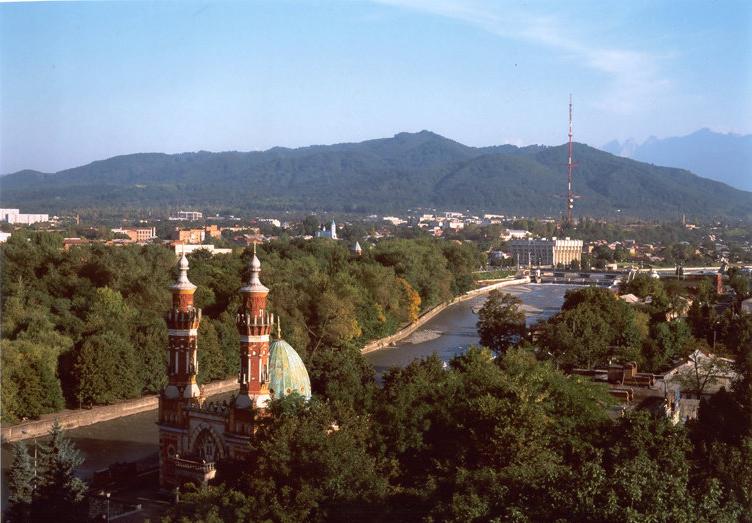 Чечня
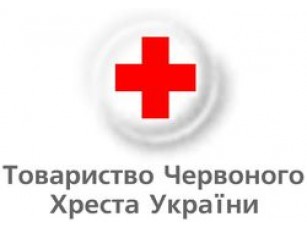 Владикавказ
М. Булгаков працював лікарем у Червоному хресті, а згодом — у Збройних Силах Півдня Росії. Деякий час він мешкав у Чечні, а також у Владикавказі з козацькими військами.
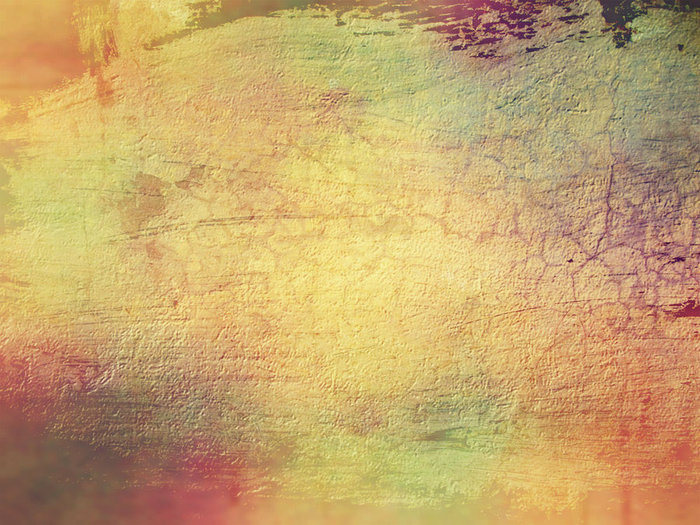 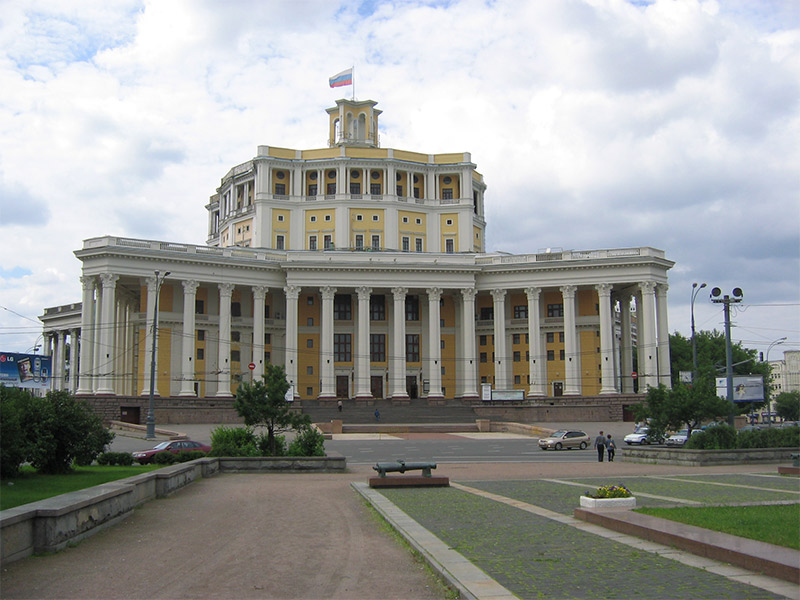 В 1930 р. М. Булгаков працював режисером у Центральному театрі робочої молоді (ТРАМ). 


З 1930 по 1936 рр. — у МХАТі як режисер-асистент.


З 1936 р. працював лібретистом і перекладачем у Большому театрі.
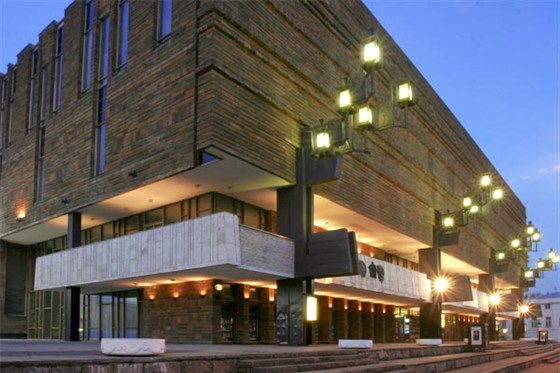 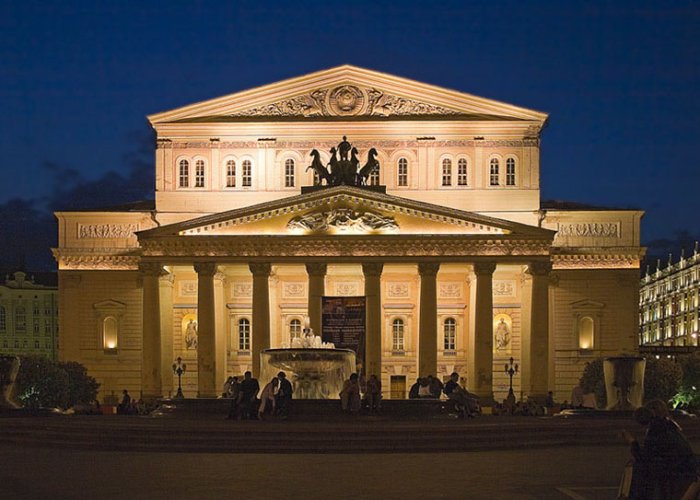 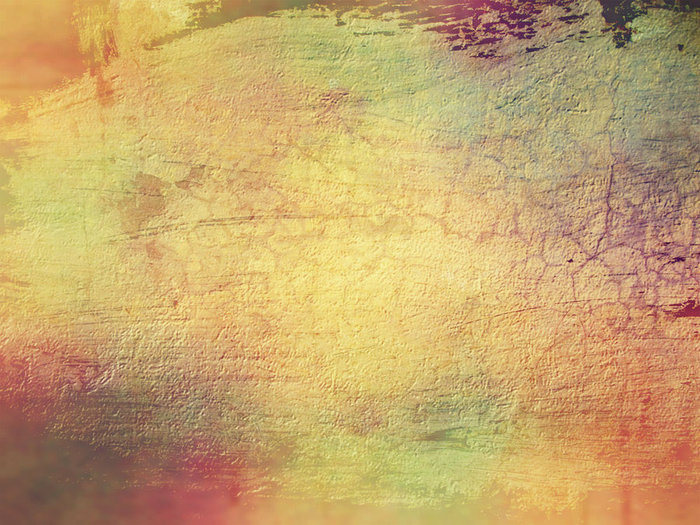 Літературна творчість
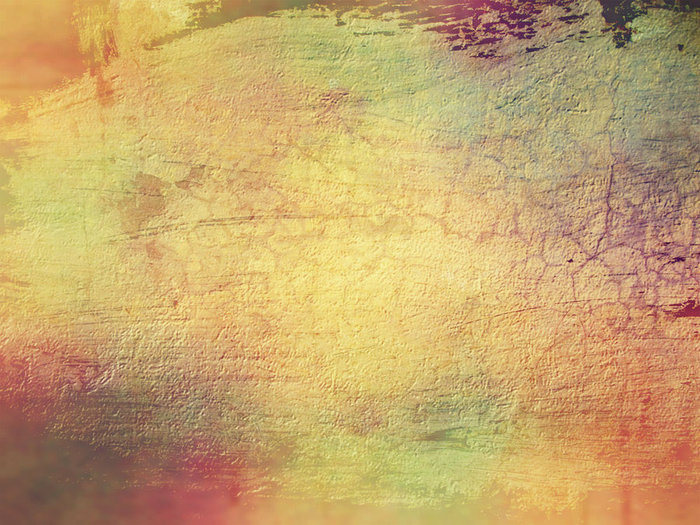 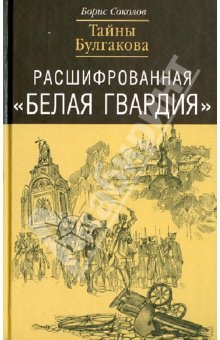 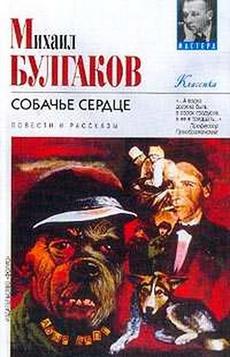 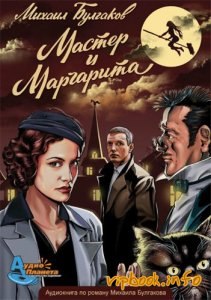 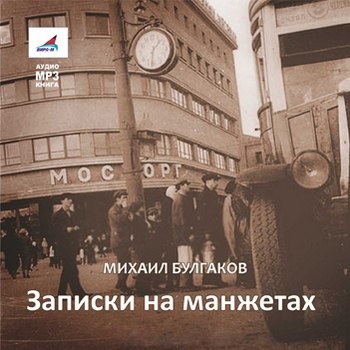 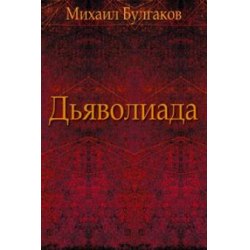 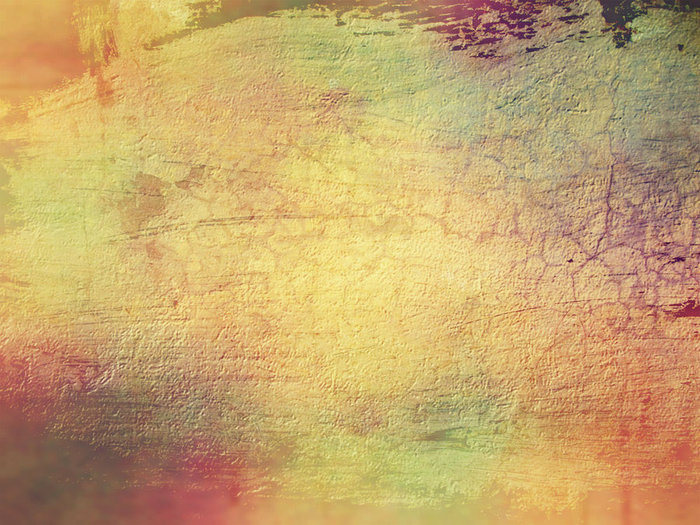 Музей у Києві
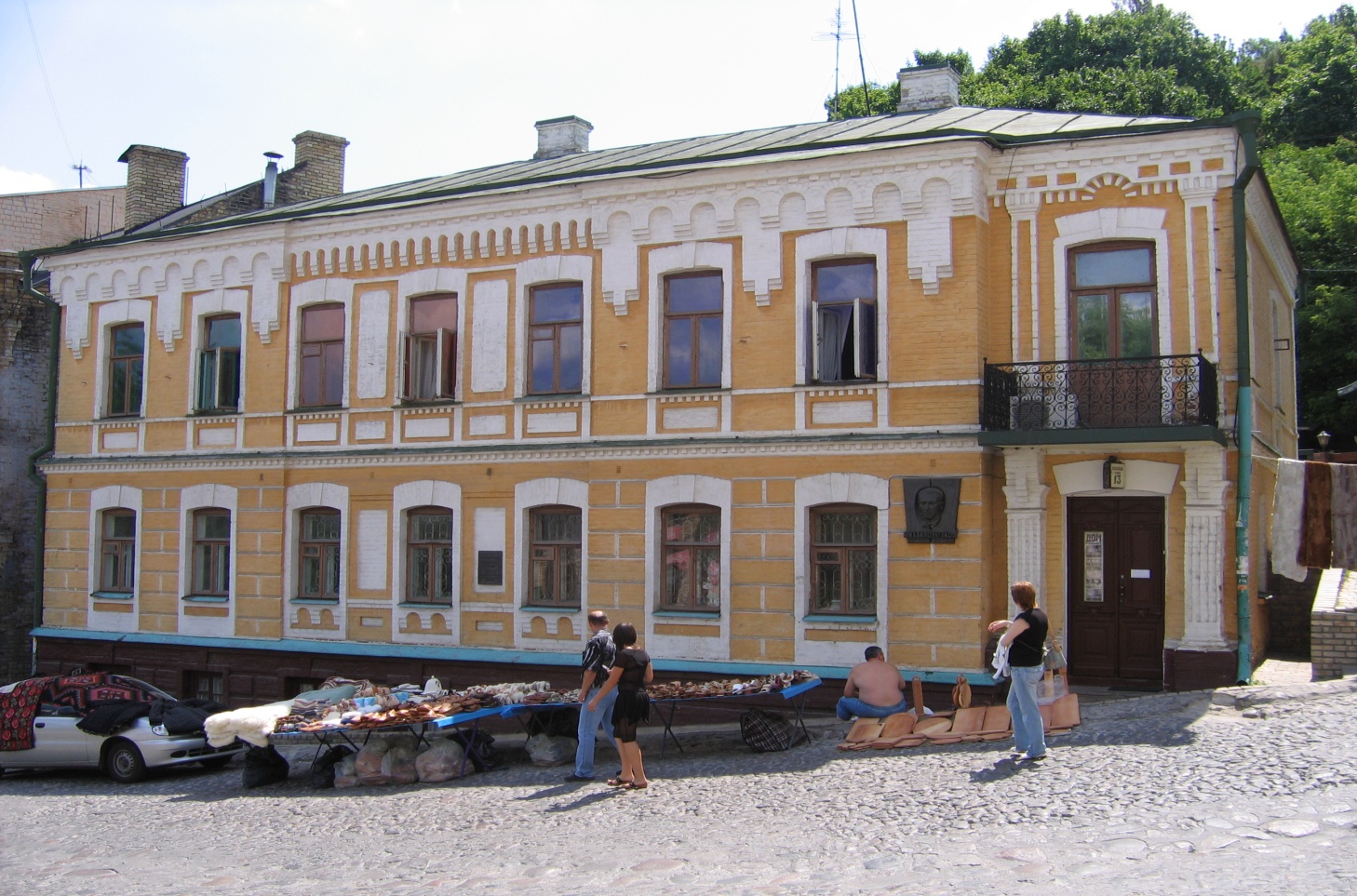 Літературно-меморіальний музей був відкритий в 1989 році.
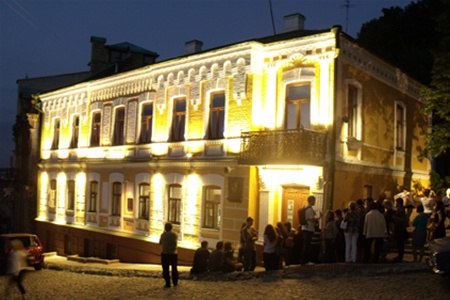 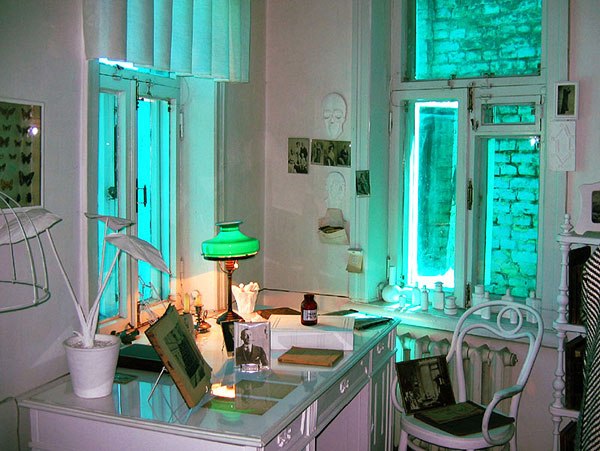 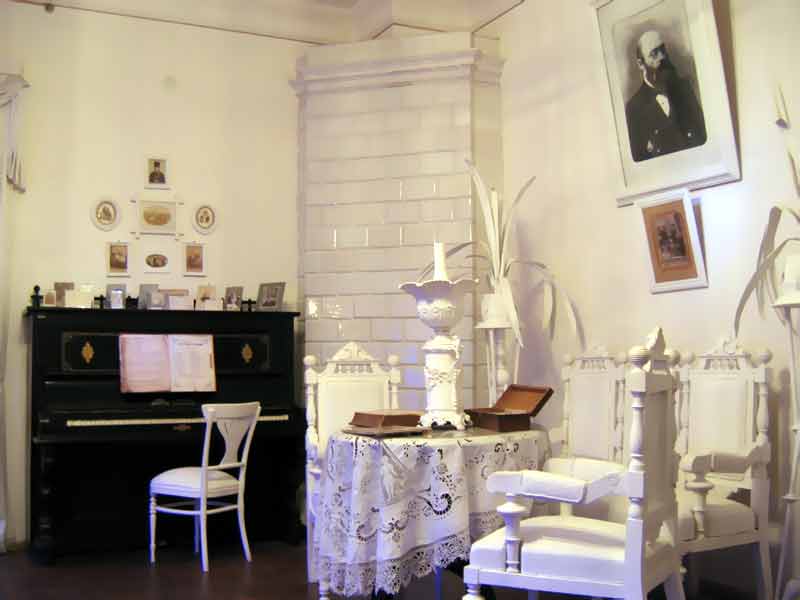 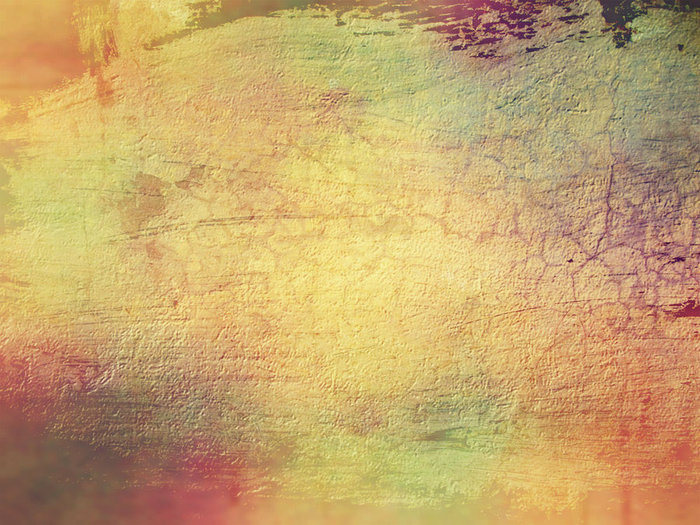 Музей у Москві
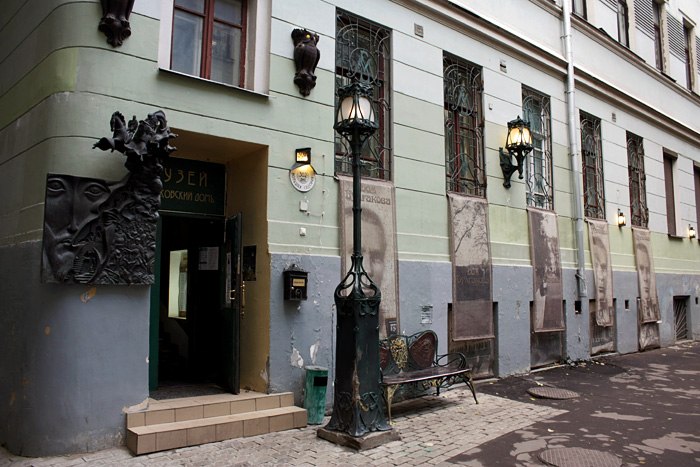 26 березня 2007 в квартирі № 50 Урядом міста Москви був заснований перший в Росії Музей М. А. Булгакова.
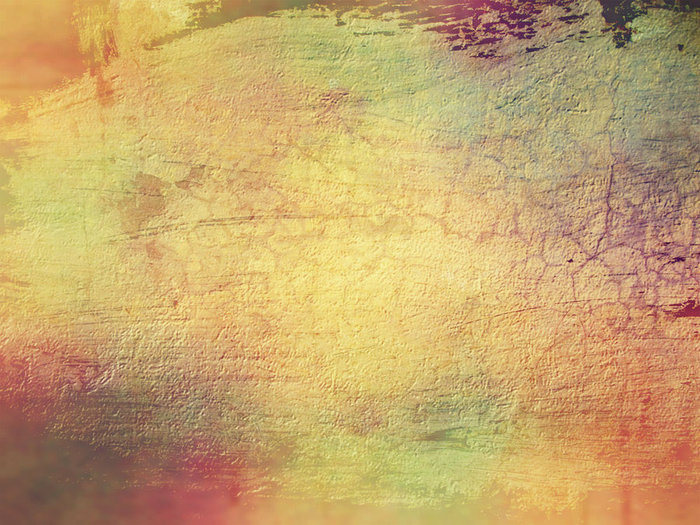 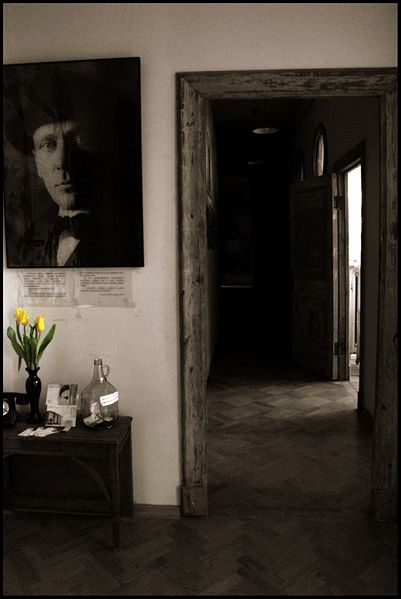 У квартирі №50 письменник писав свої перші московські твори . Сам образ « 
скверною» «комуналки і вдома « спокоєм» довгі роки переслідував Михайла Опанасовича («Псалом » , «Самогон озеро» , « № 13 будинок Ельпі - Рабкоммуна » « Зойчина квартира » , нарешті , « Майстер і Маргарита»)
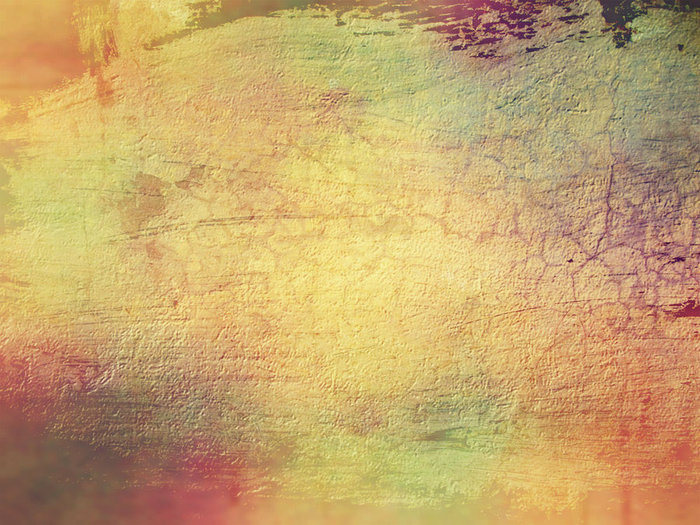 Київ і Україна у житті 
і творах Булгакова
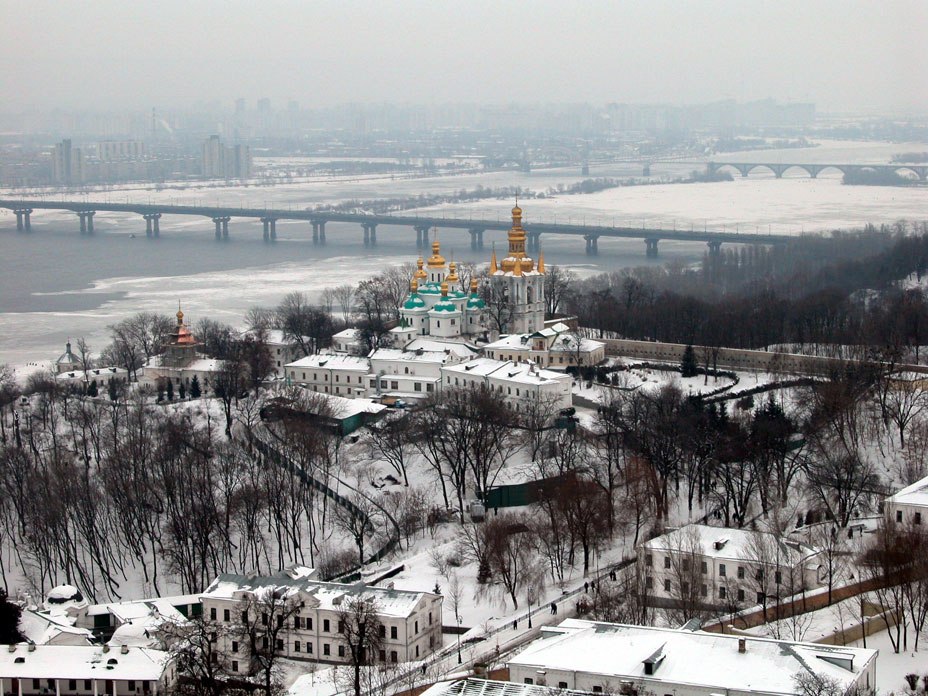 «Київ у Булгакова не в зображенні рідного міста, не в назвах київських реалій... Його модель світу була києвоцентричною. Він, якщо можна так висловитися, мислив Києвом», —Мирон Петровський.
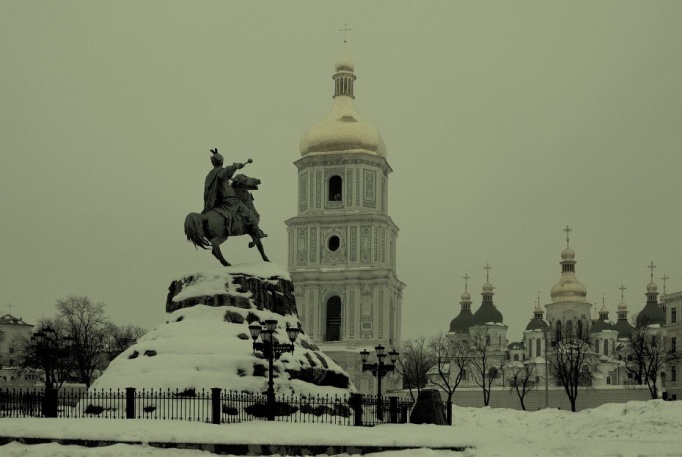 Особливо подобався Київ Булгакову взимку
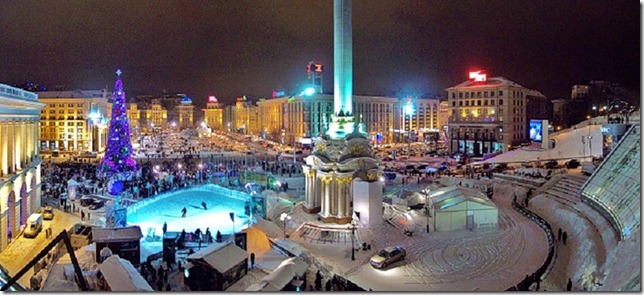 Зими в Києві були сніжними,
«вулиці курілися серпанком,і скрипів збитий гігантський сніг»
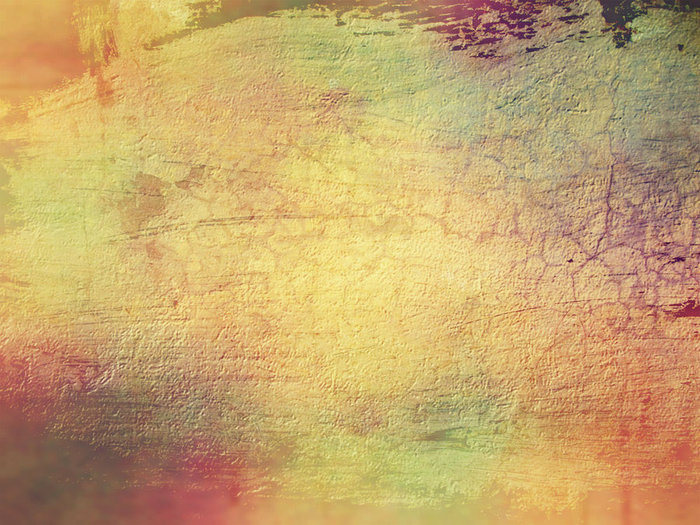 Михайло Опанасович пише у своєму  нарисі
«Київ-місто»:
»..а взимку не холодний,не твердий,
великий ласкавий сніг»
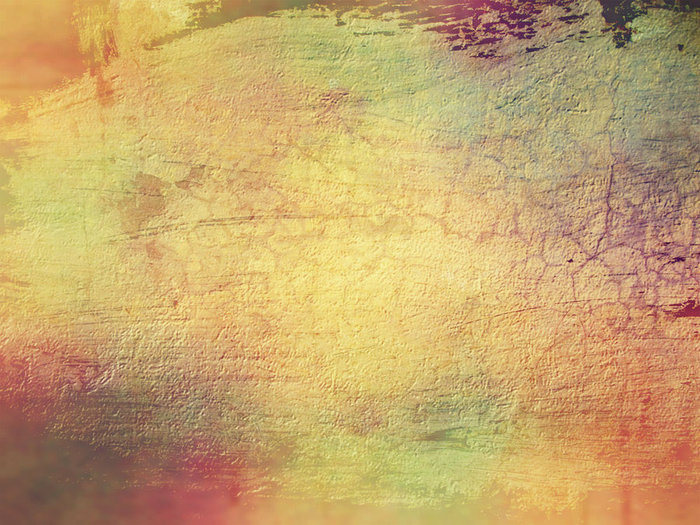 Письменник мешкав в буд.13 
по Андріївському узвозі
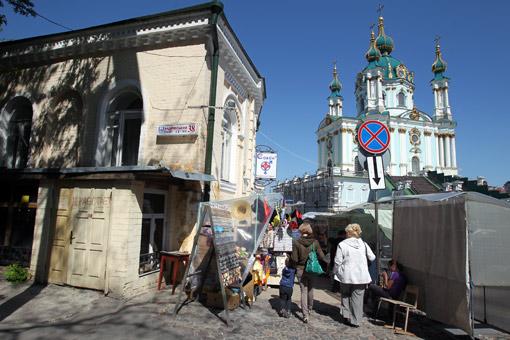 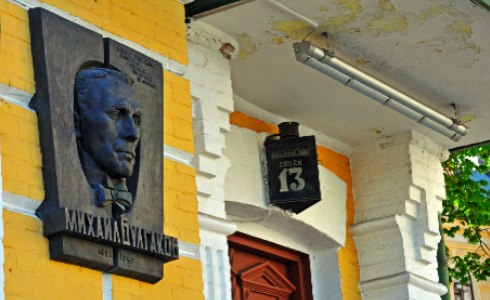 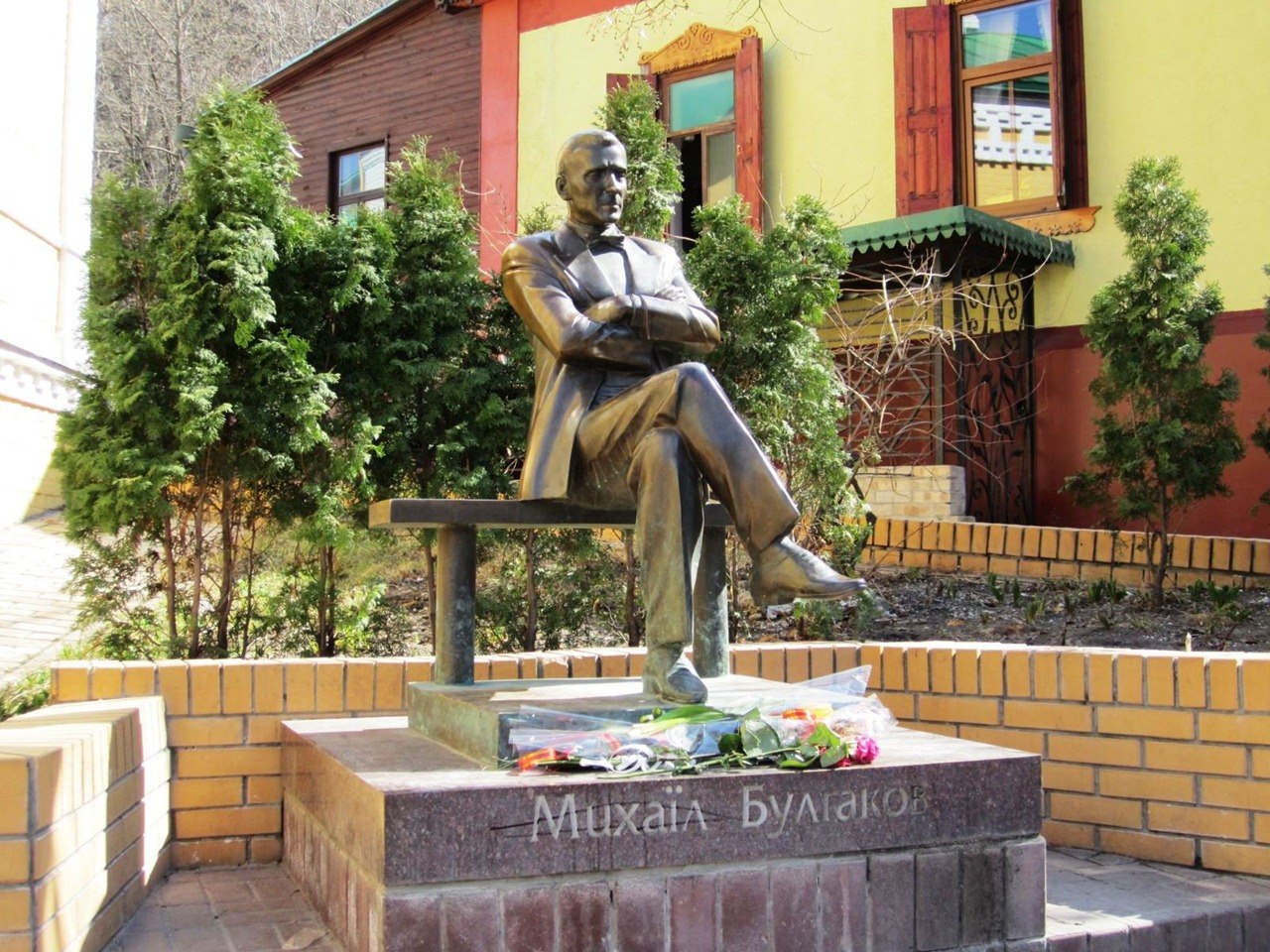 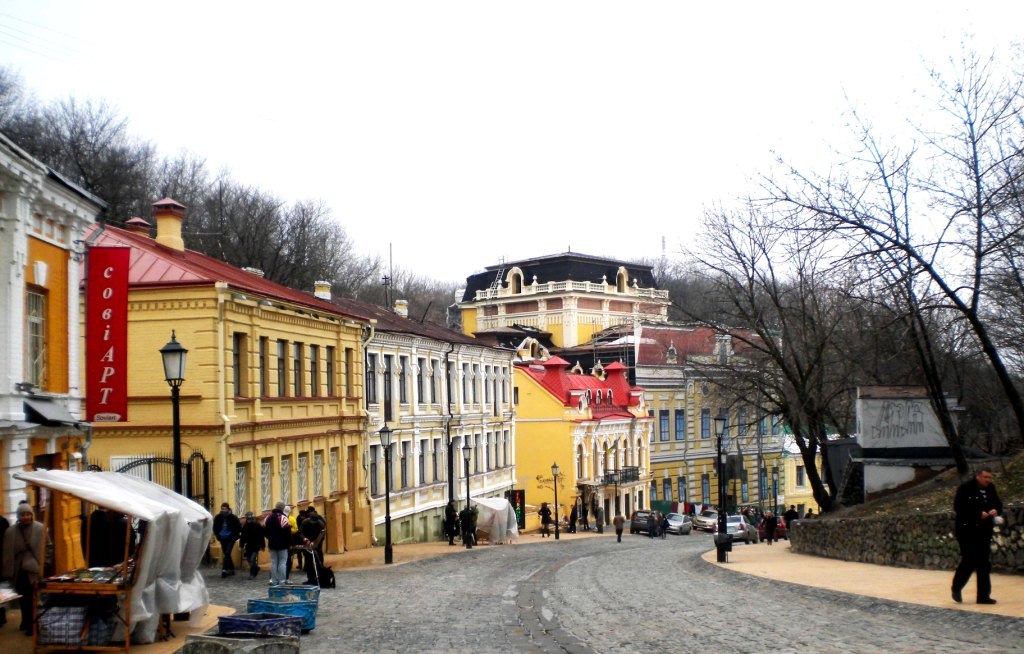 Андріївський узвіз
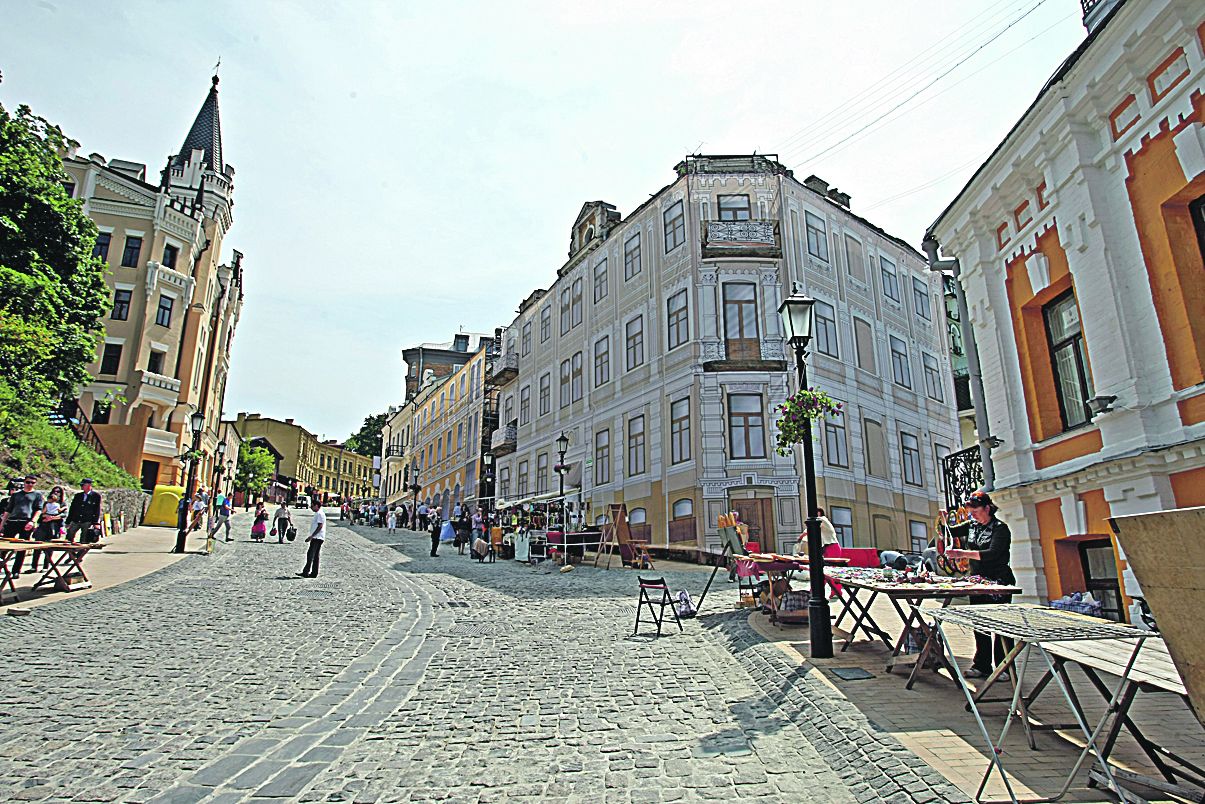 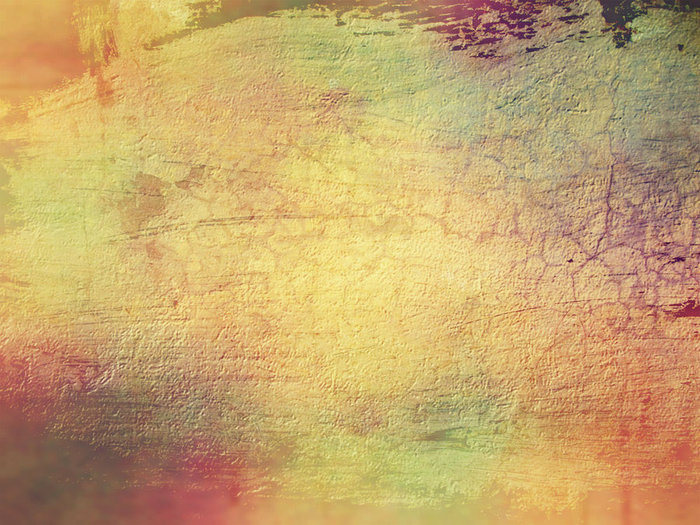 Вчитель Булгакова часто водив  своїх учнів на екскурсії  по Києву,
тому  письменник дуже  добре знав своє місто.
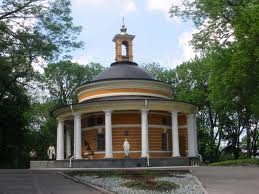 Аскольдова гора
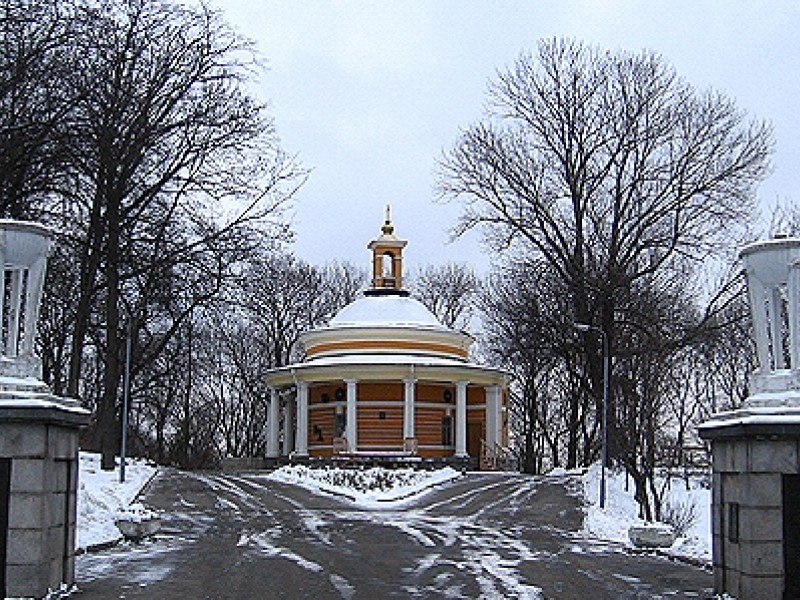 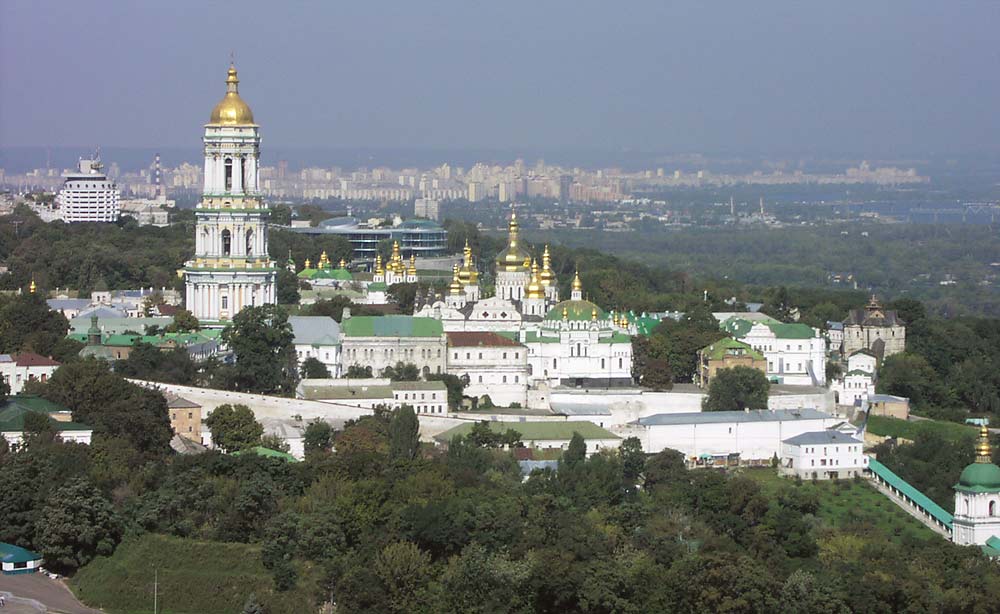 Києво-Печерська лавра
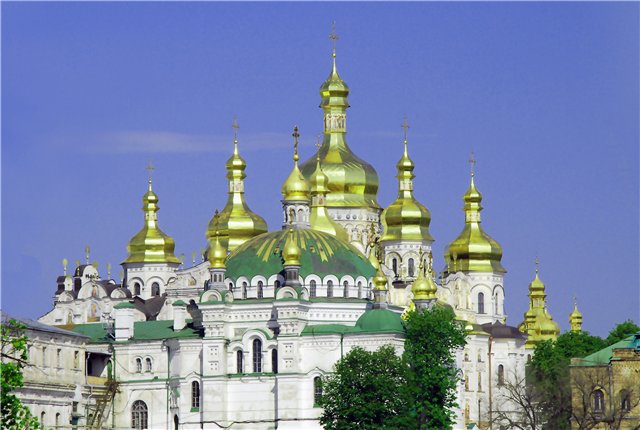 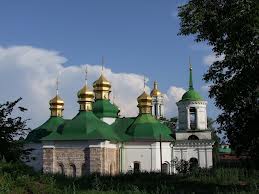 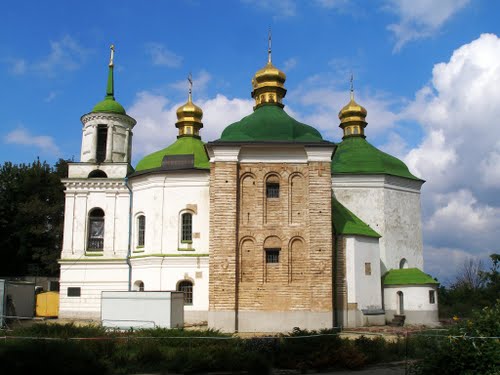 Церква Спаса на Берестові
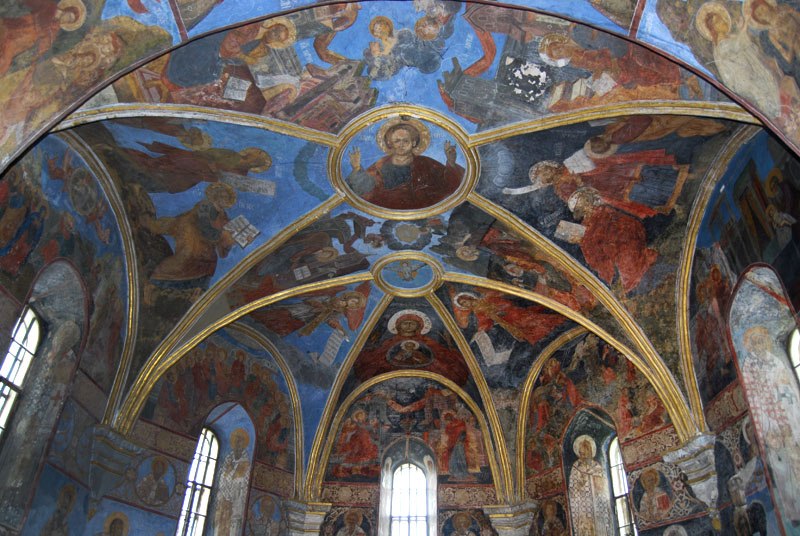 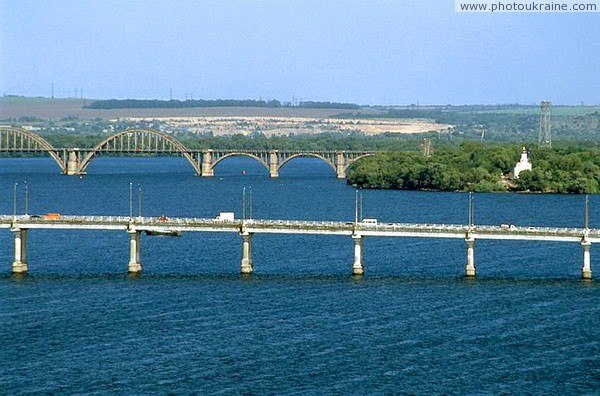 Дніпровські пороги
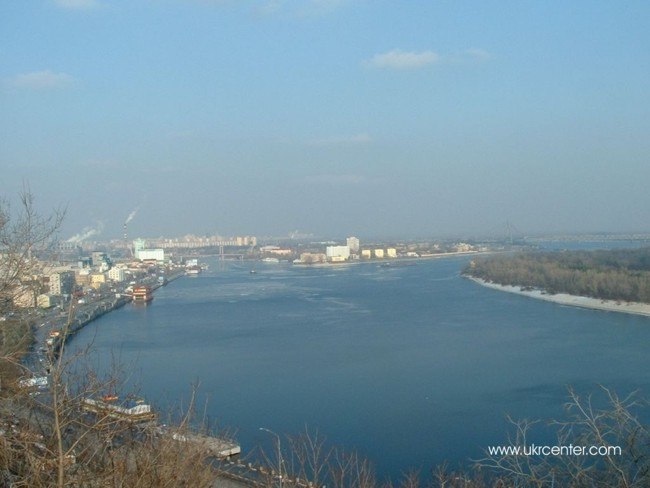 Миколка часто один качався
на байдарці по Дніпру.
Це захоплення він передав 
героєві «Білої гвардії»
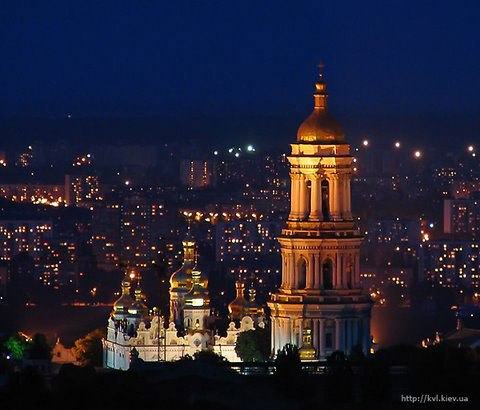 Булгаков любив  гуляти 
вечірнім Києвом
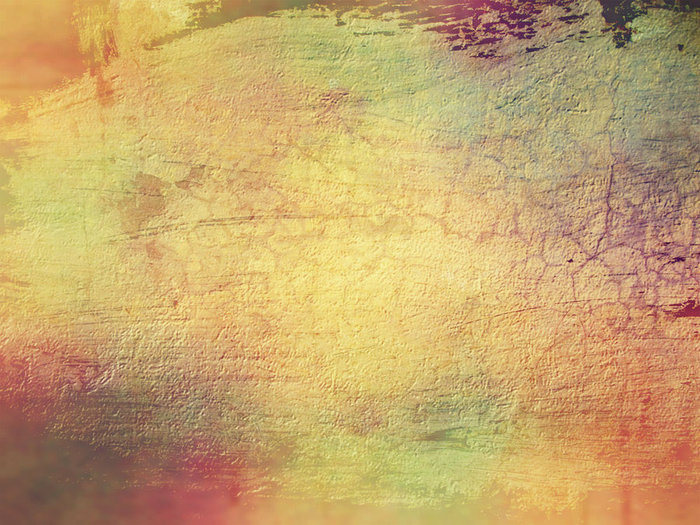 Михайло любив Київ так ніжно й
 жагуче,який буває тільки
перша,світла любов
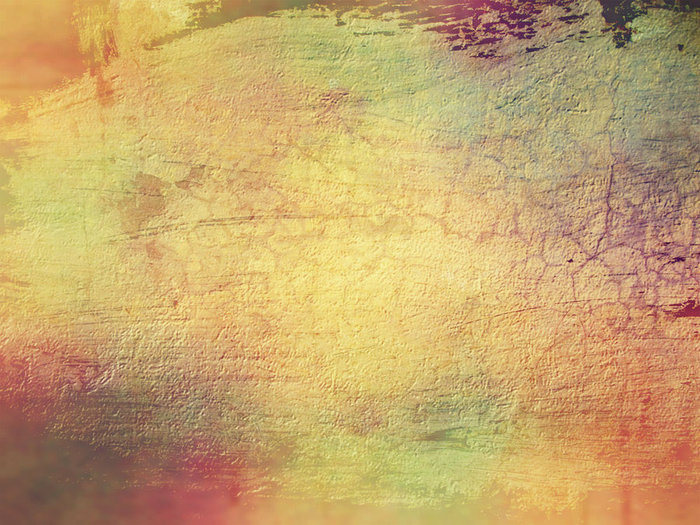 «Ах, які зірки на Україні.
От 7 років майже живу в 
Москві
,а все-таки тягне мене  
на батьківщину
серце щемить,хочеться іноді 
болісно в поїзд…і туди.Знову
побачити обриви,занесені снігом.Дніпро…
Немає гарнішого міста на світі ,чим Київ.Ех,
перлин-Київ»
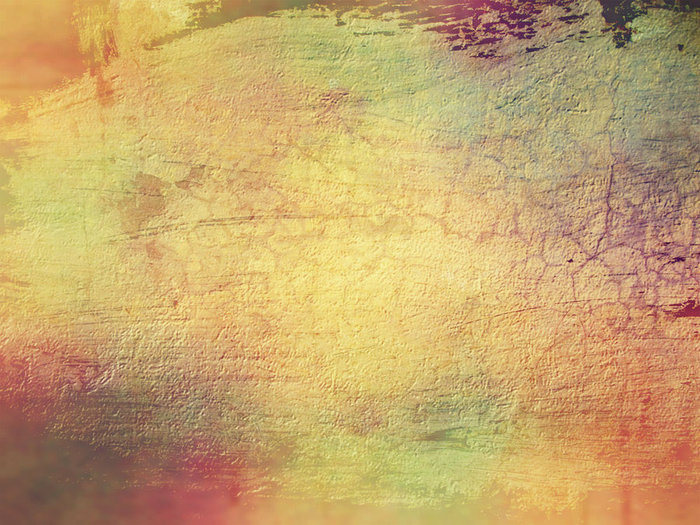 10 березня 1940 р. М. Булгаков помер від гіпертонічного нефросклерозу
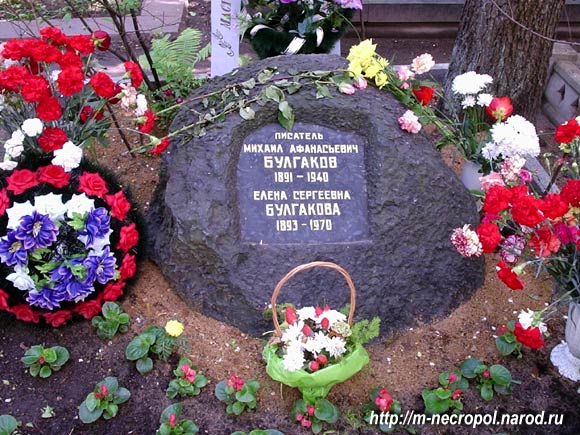 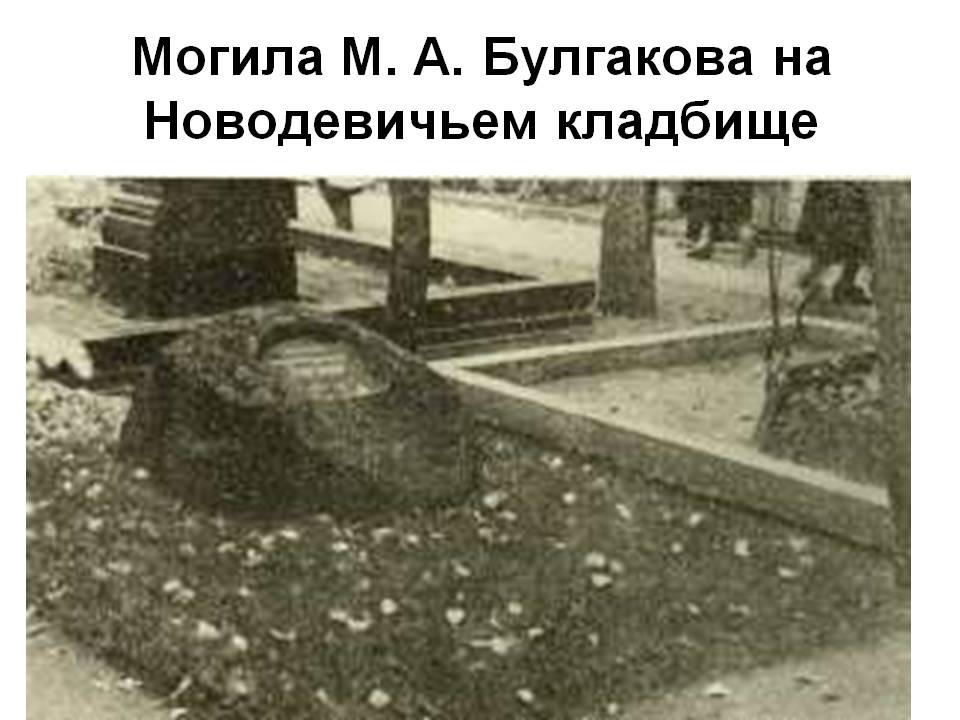